Present Continuous Picture Description
Take a look at each picture and see if you can describe what the person or people are doing using the present continuous tense.
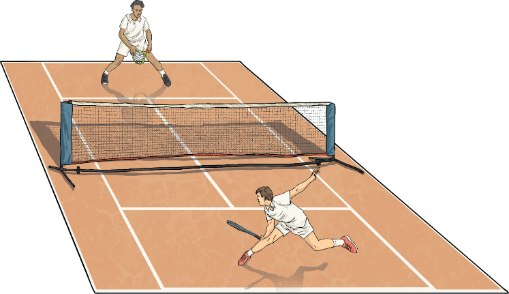 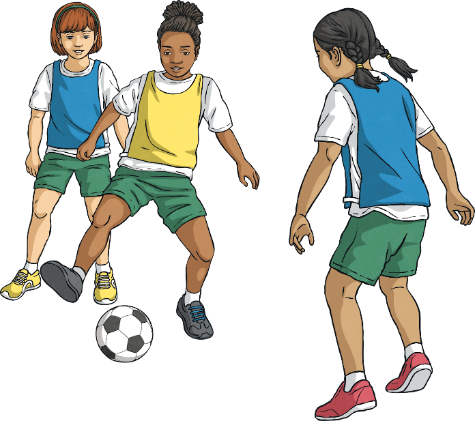 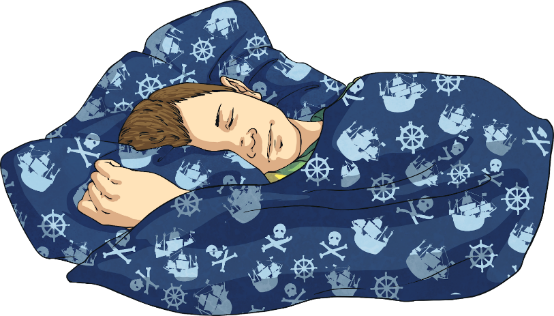 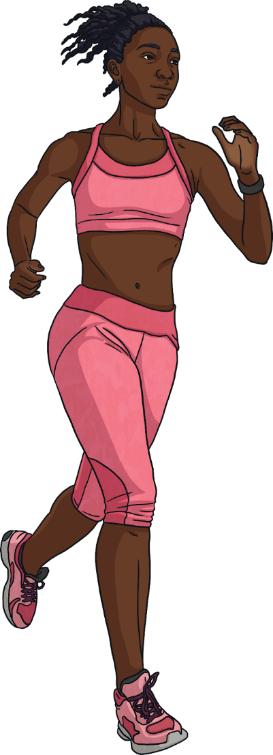 What is she doing?
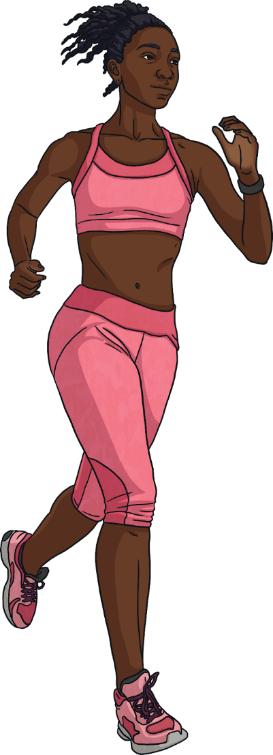 She is running.
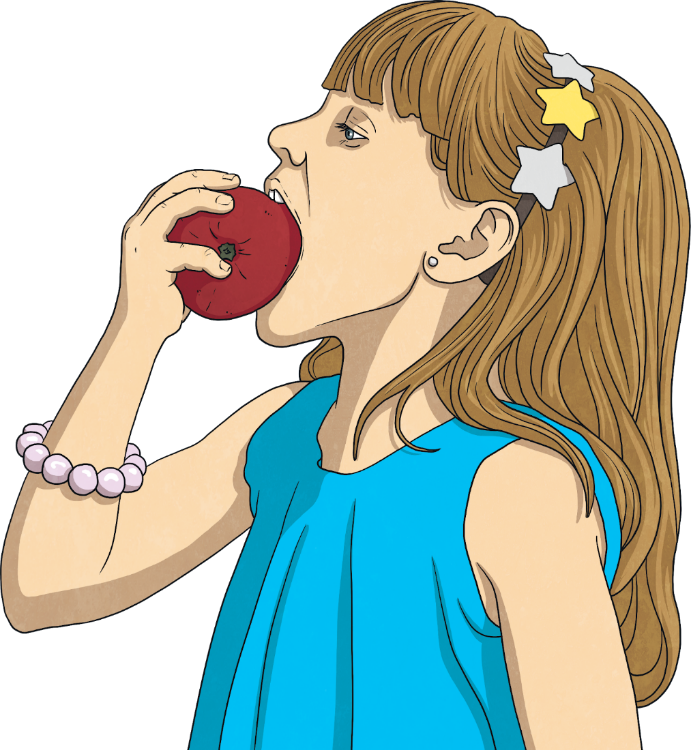 What is she doing?
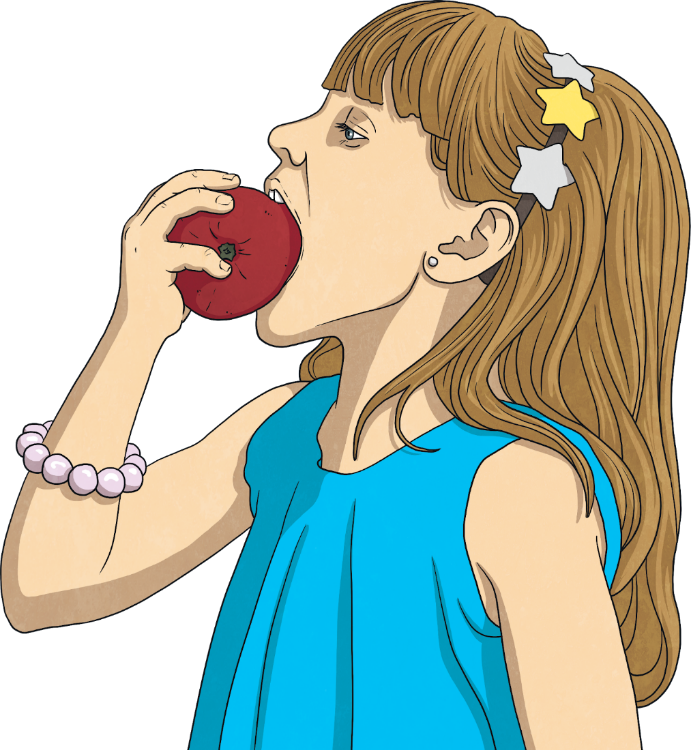 She is eating an apple.
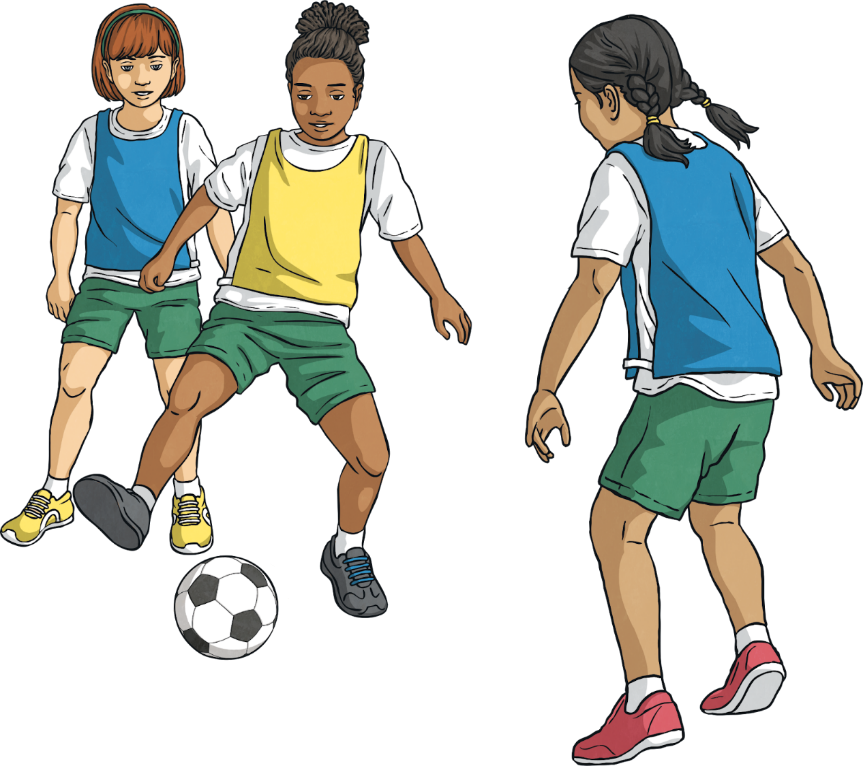 What are they doing?
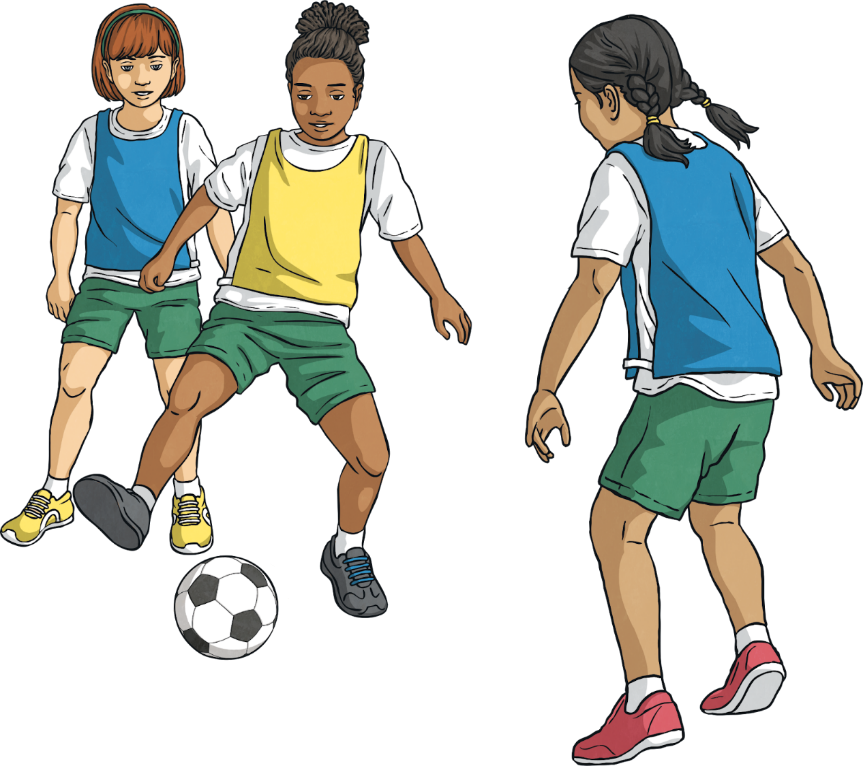 They are playing football.
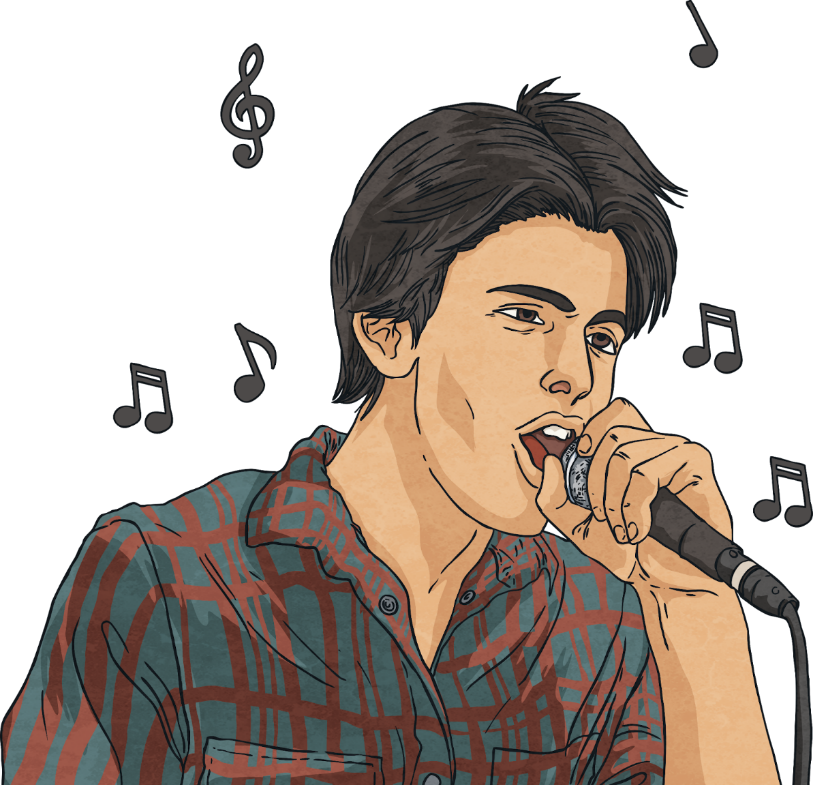 What is he doing?
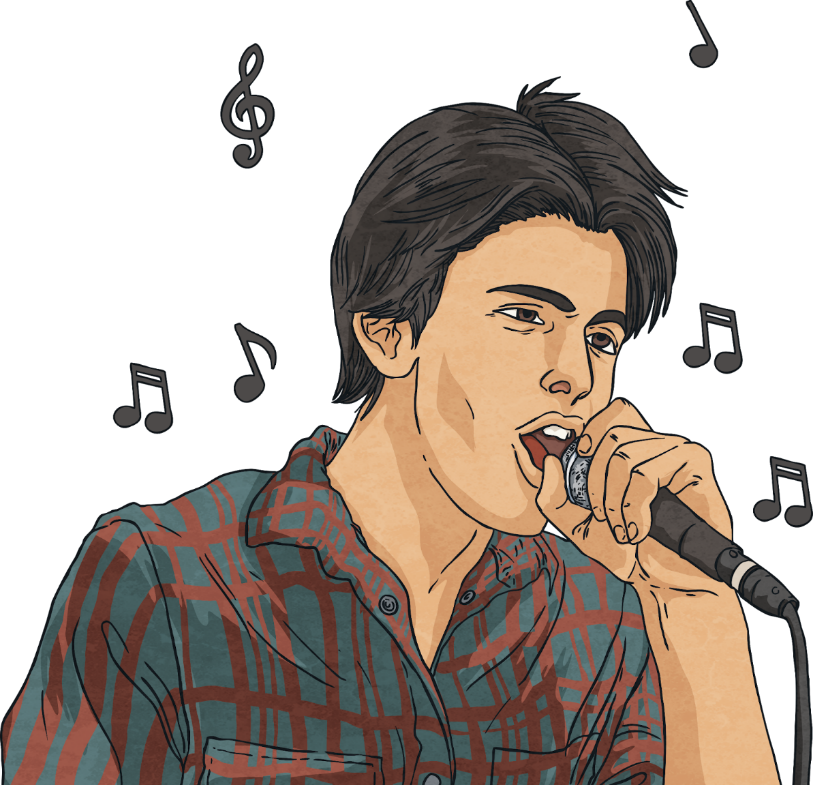 He is singing a song.
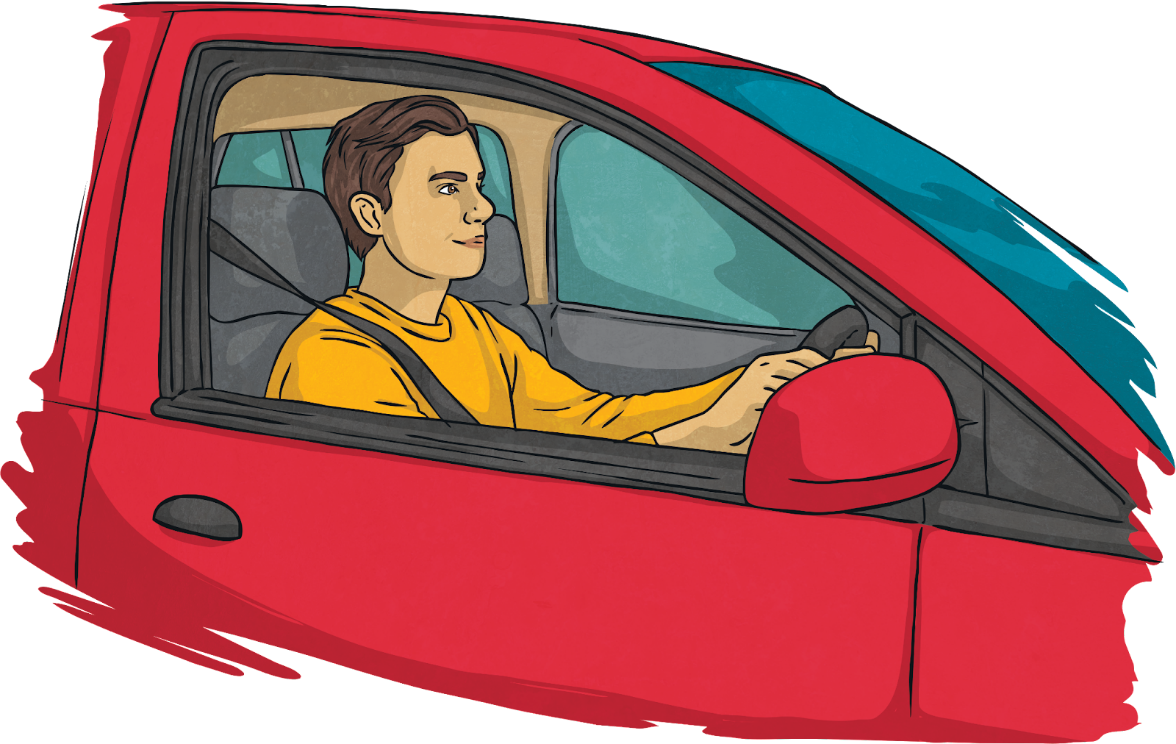 What is he doing?
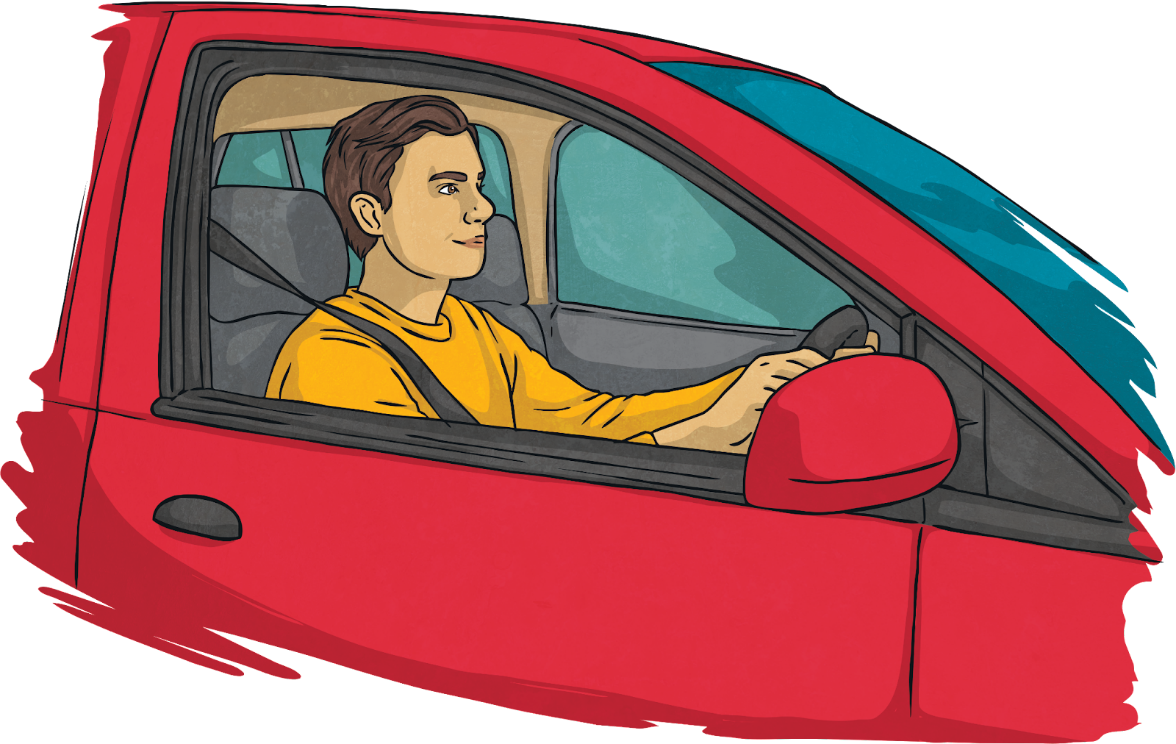 He is driving a car.
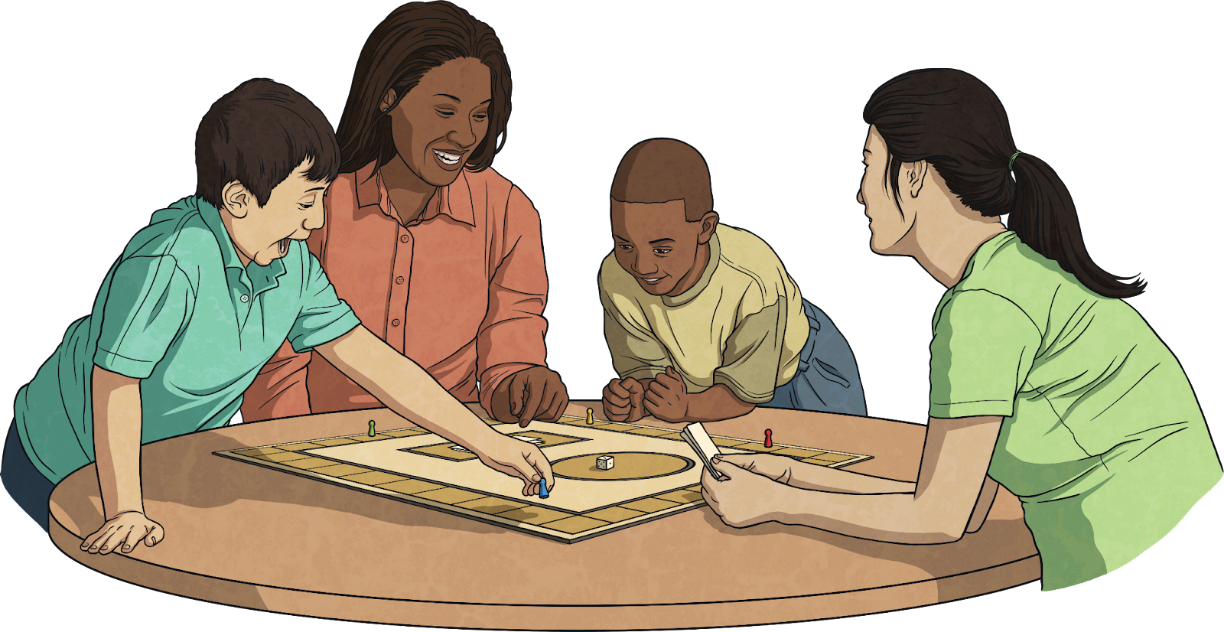 What are they doing?
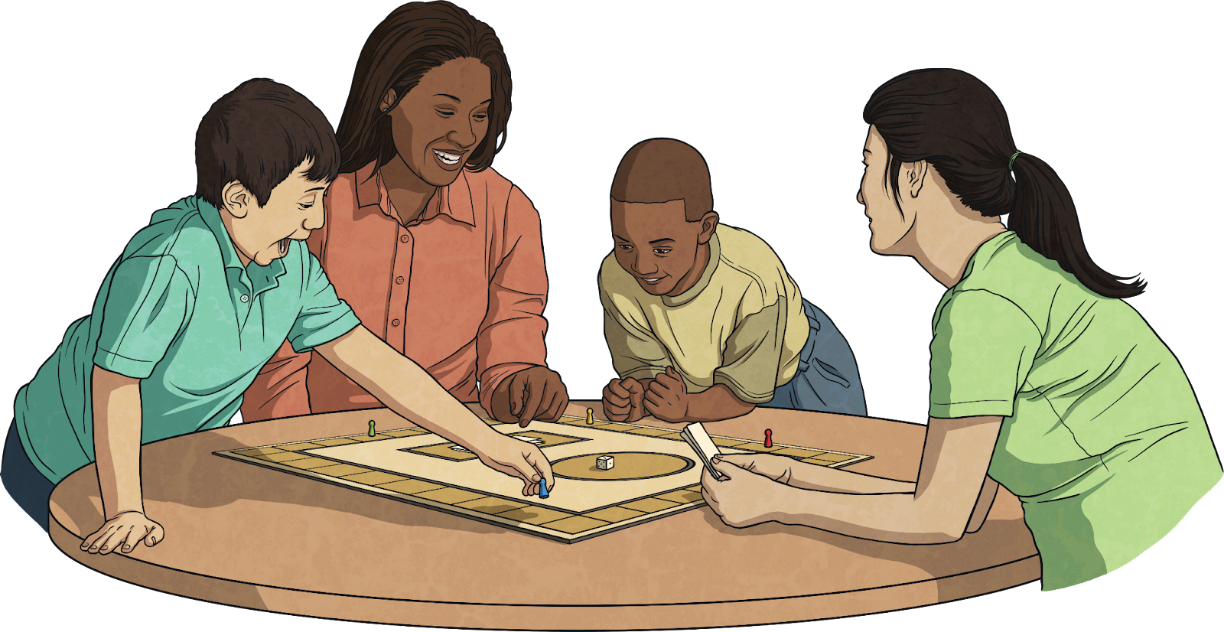 They are playing a board game.
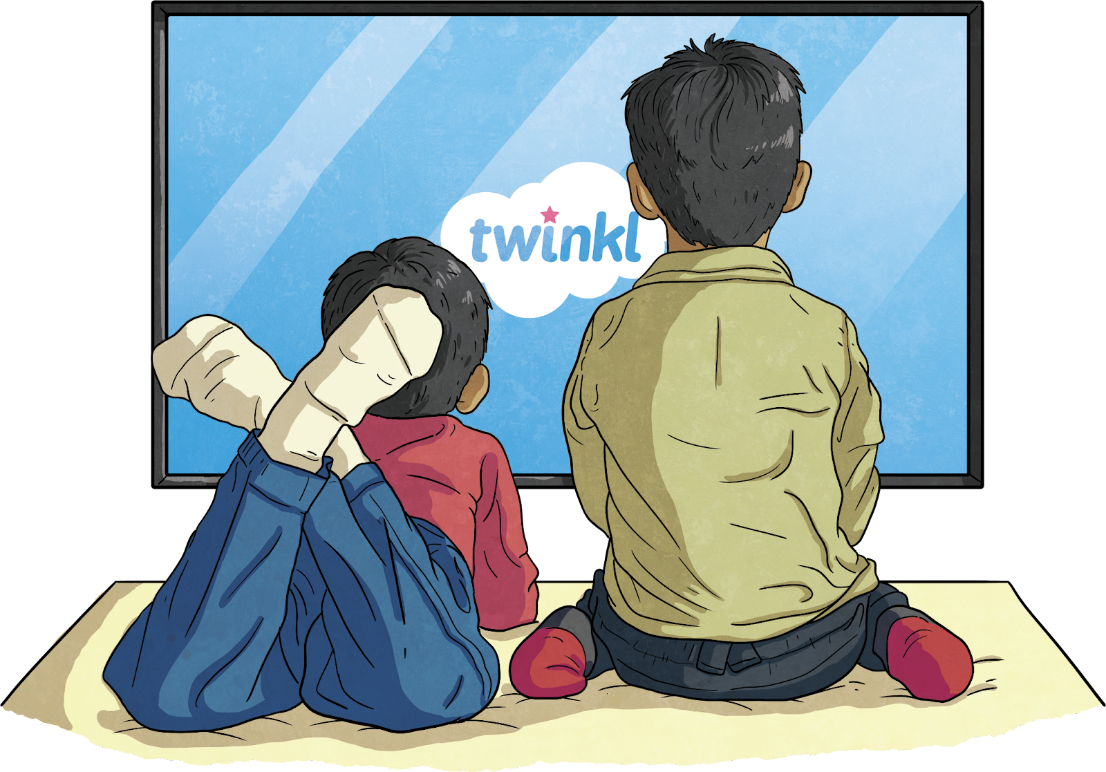 What are they doing?
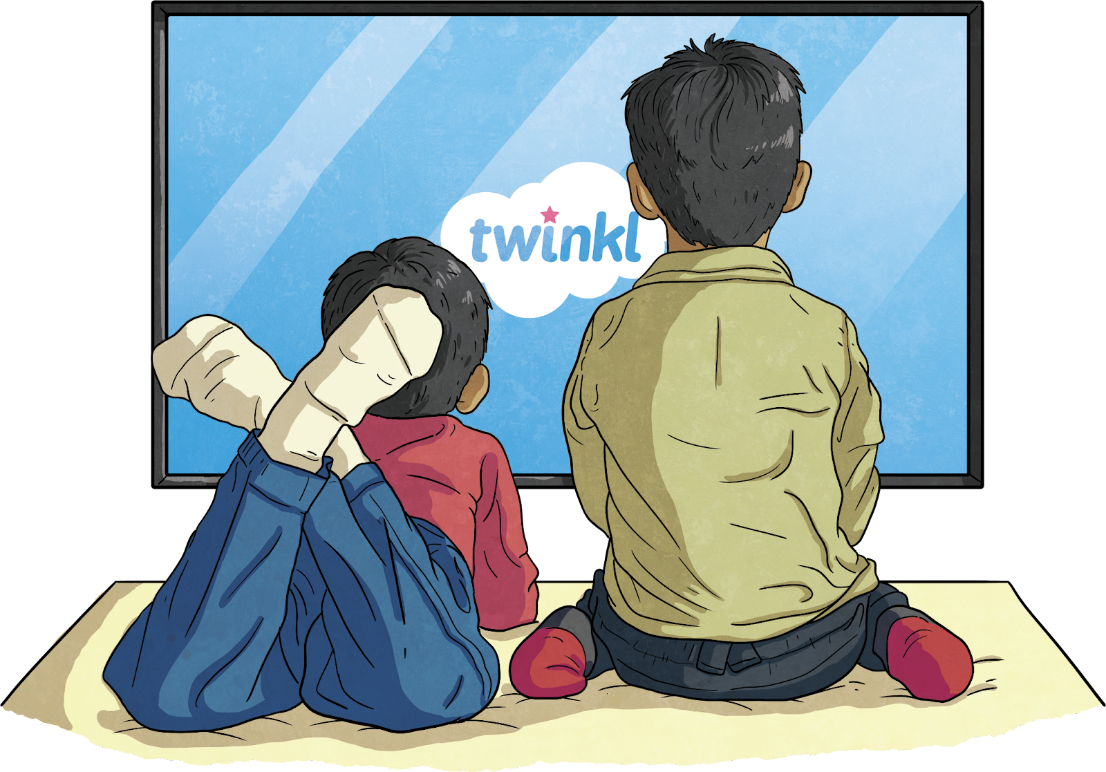 They are watching TV.
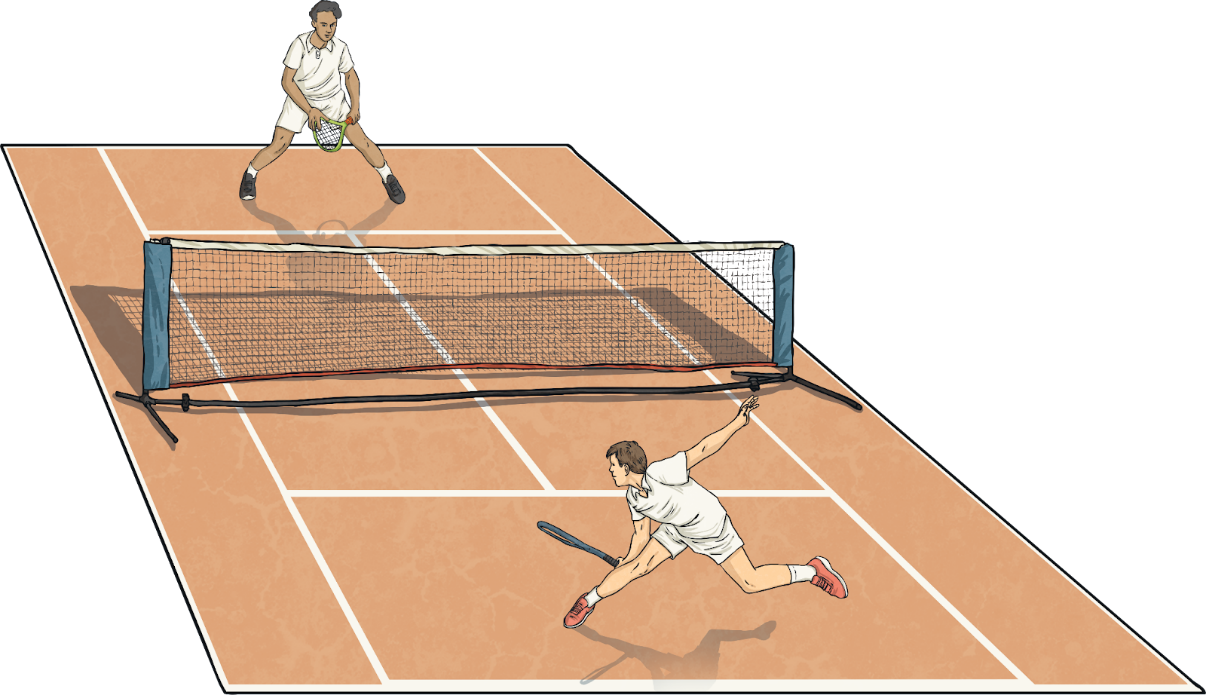 What are they doing?
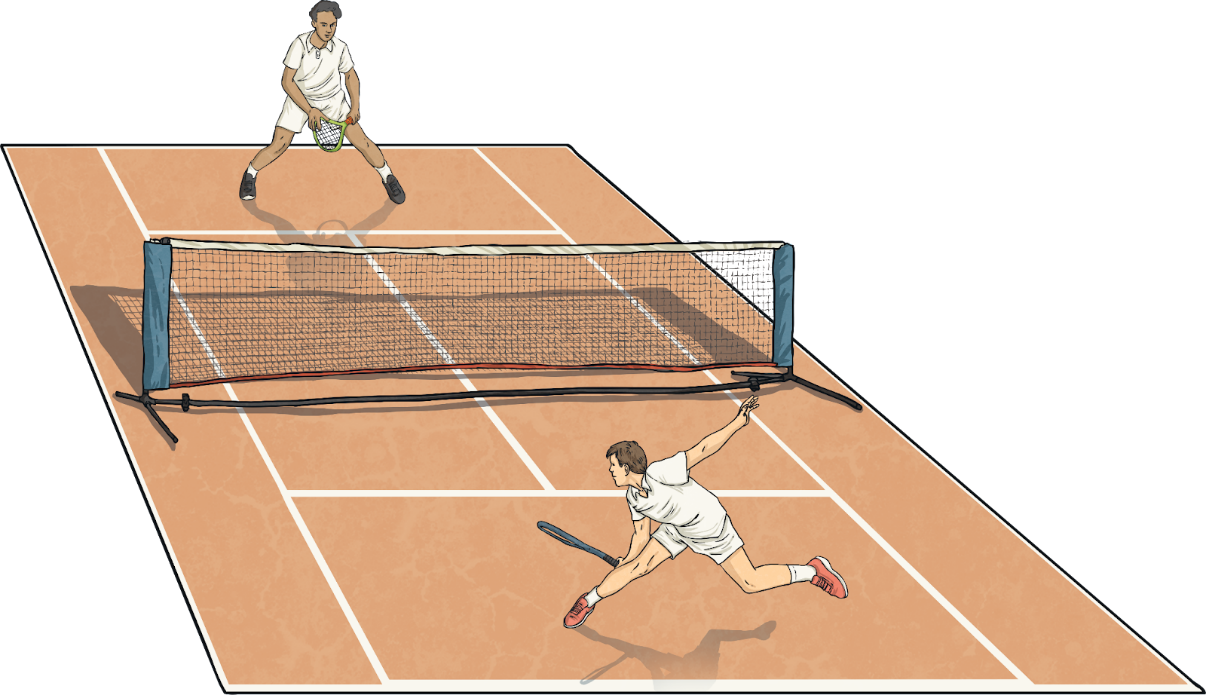 They are playing tennis.
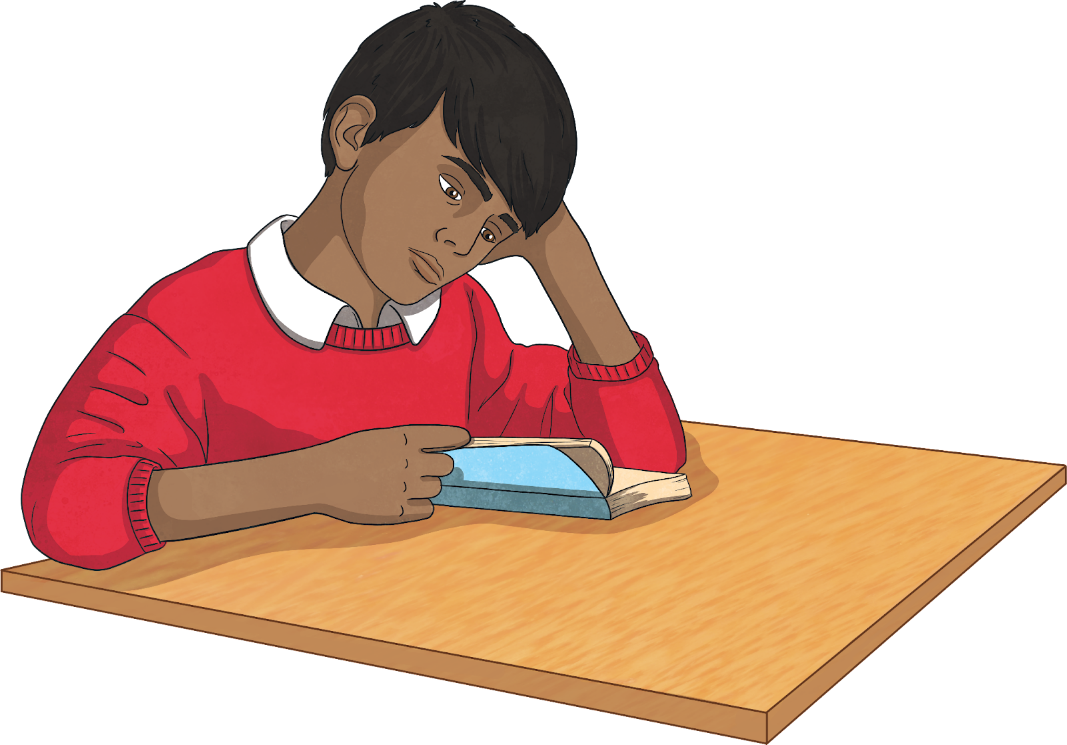 What is he doing?
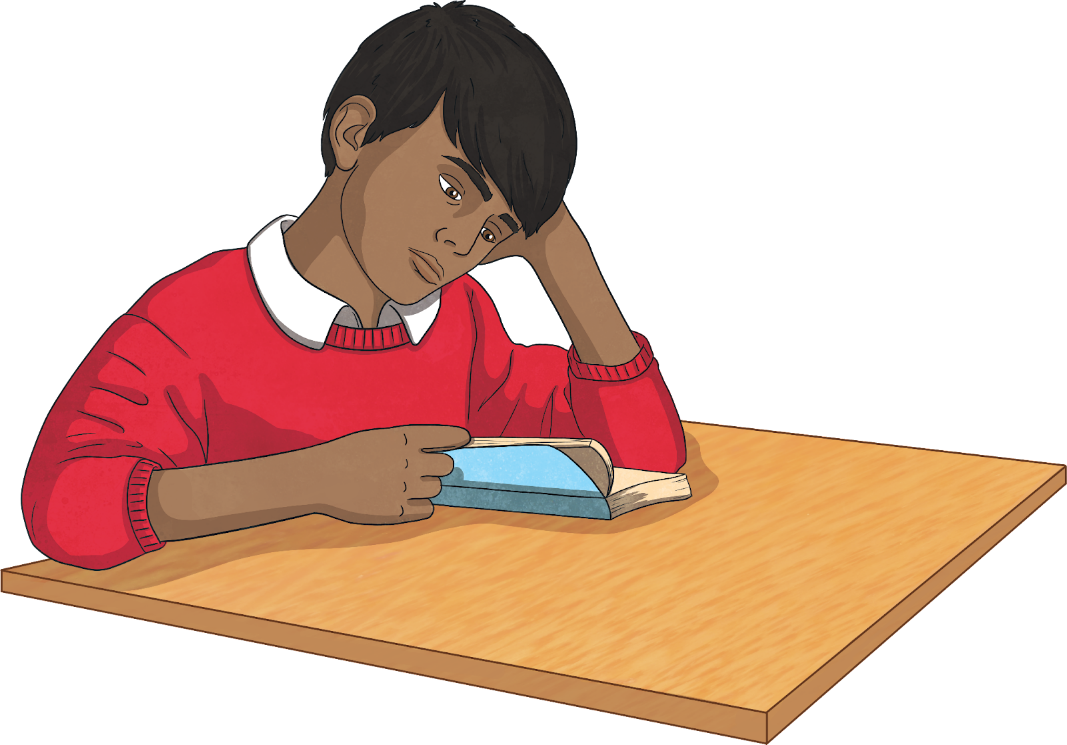 He is reading.
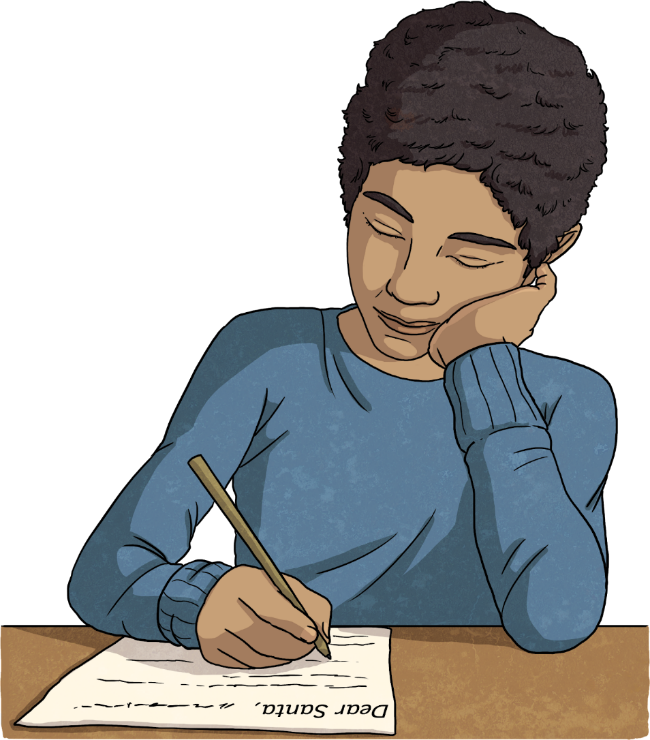 What is he doing?
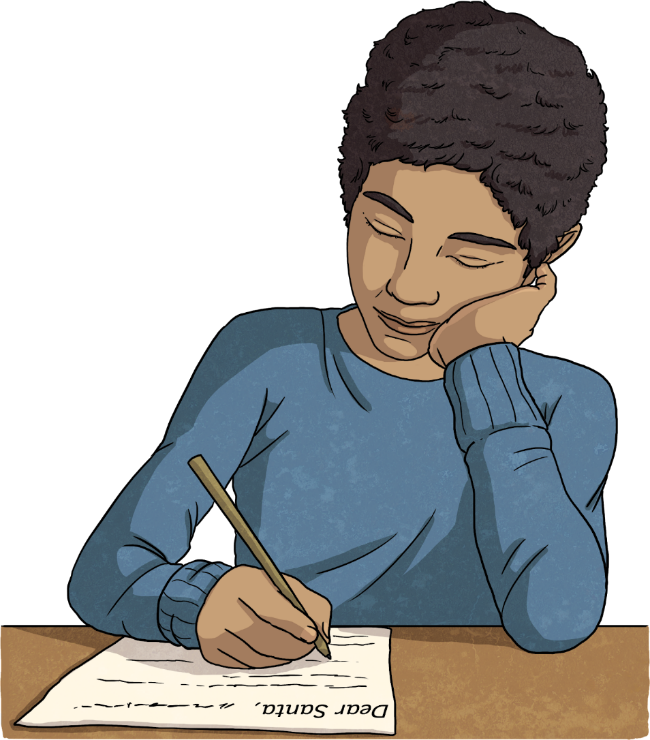 He is writing a letter.
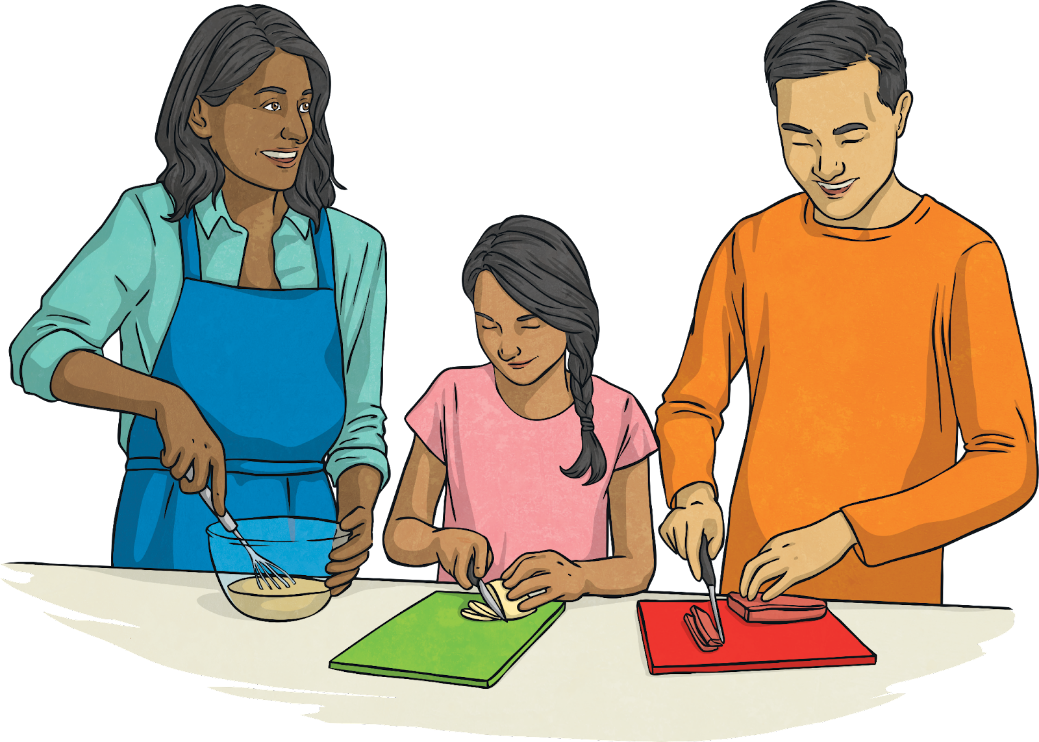 What are they doing?
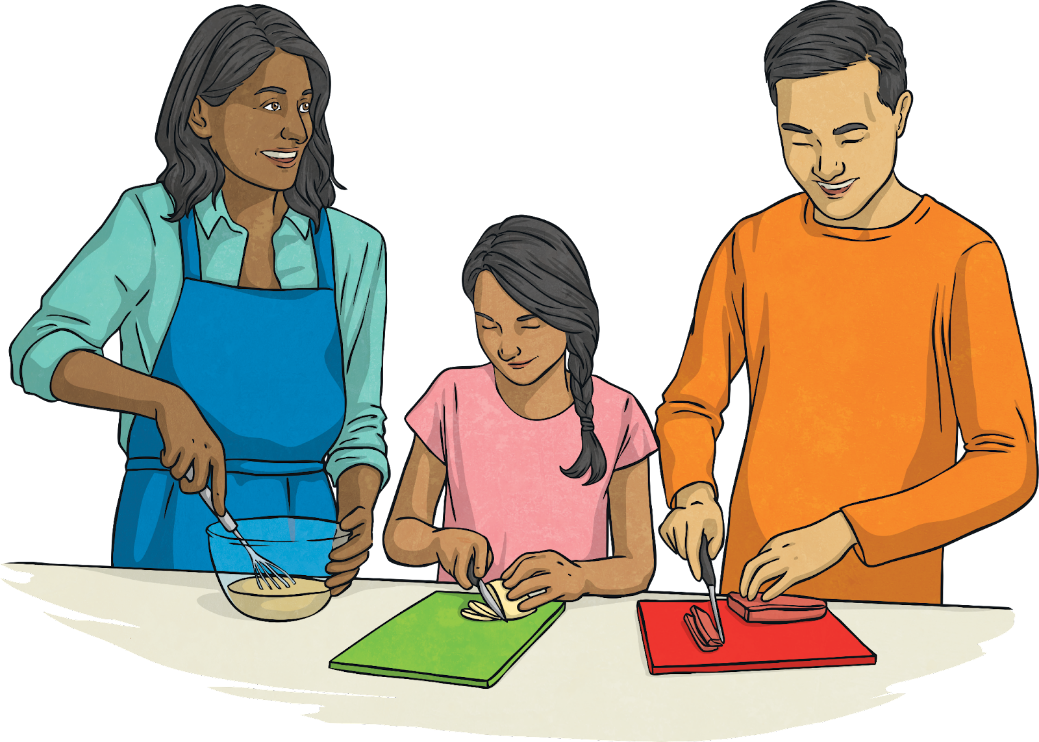 They are cooking.
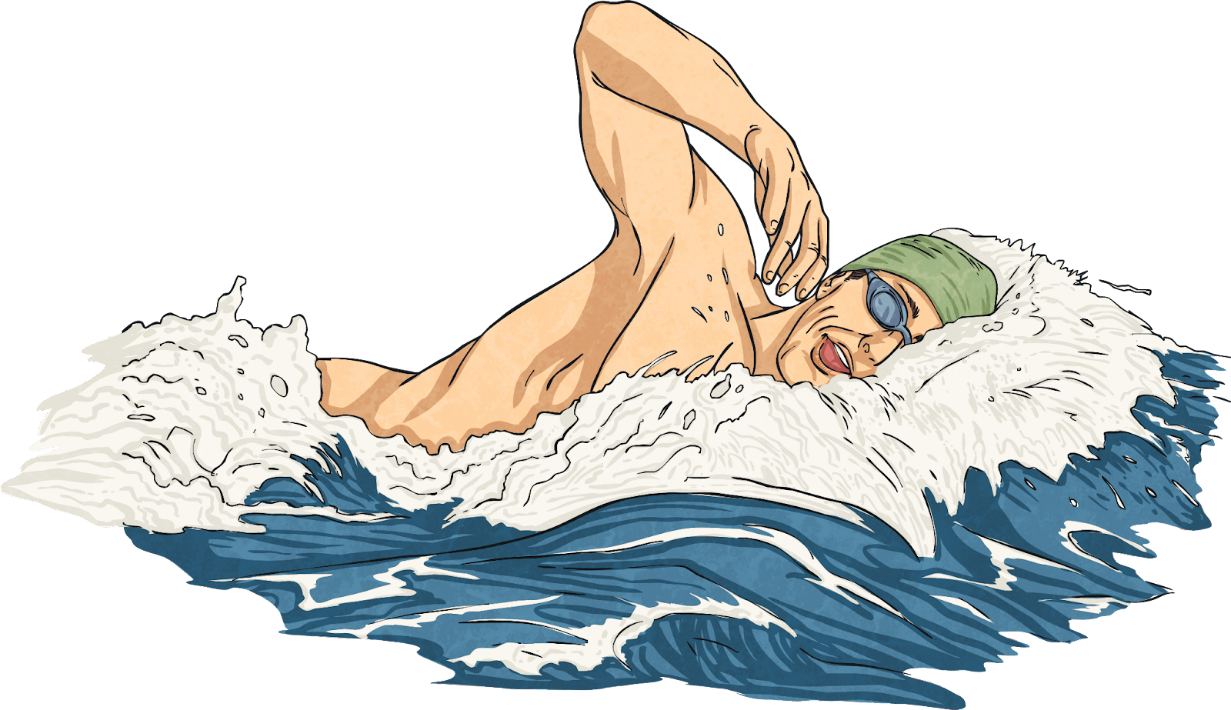 What is he doing?
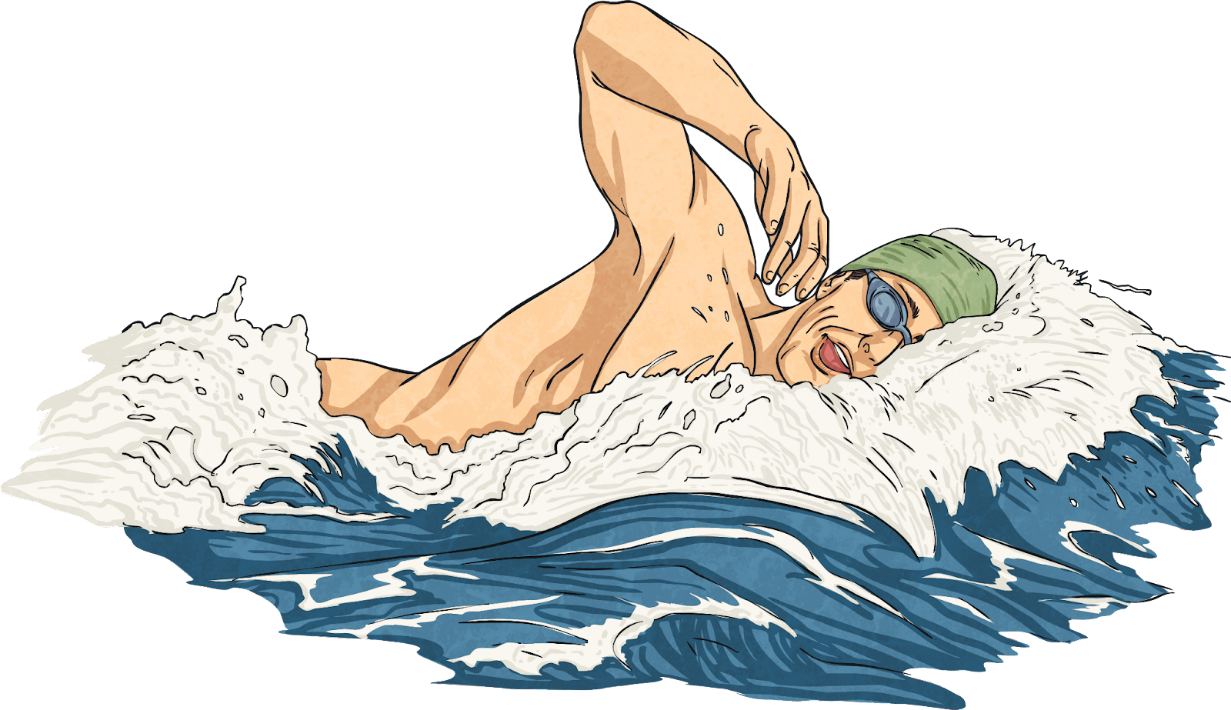 He is swimming.
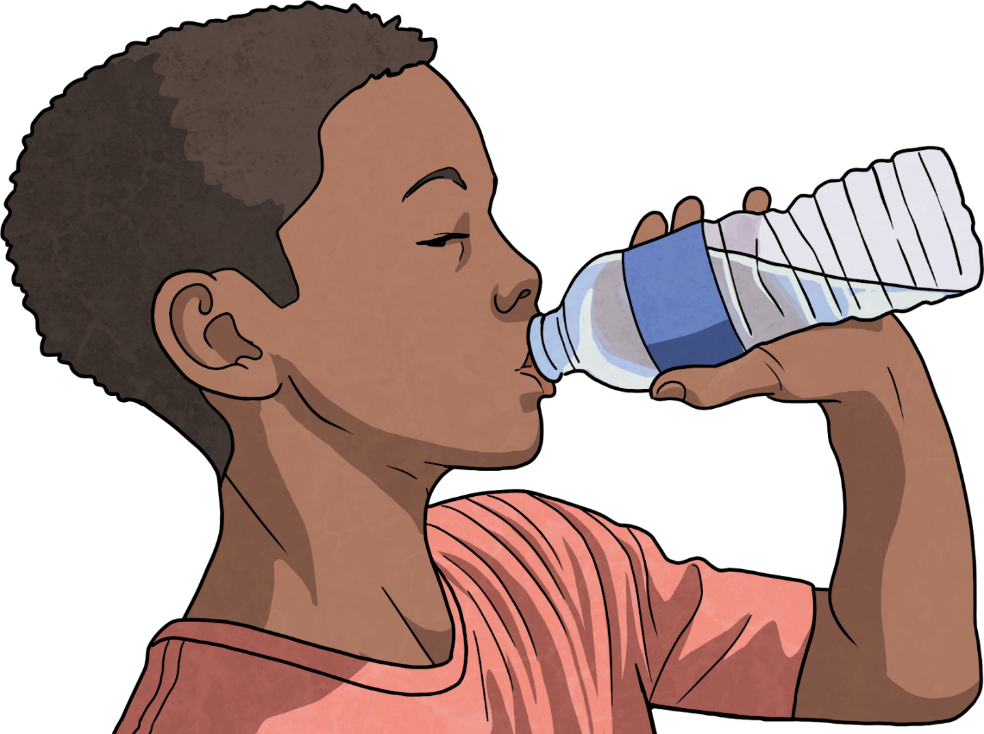 What is he doing?
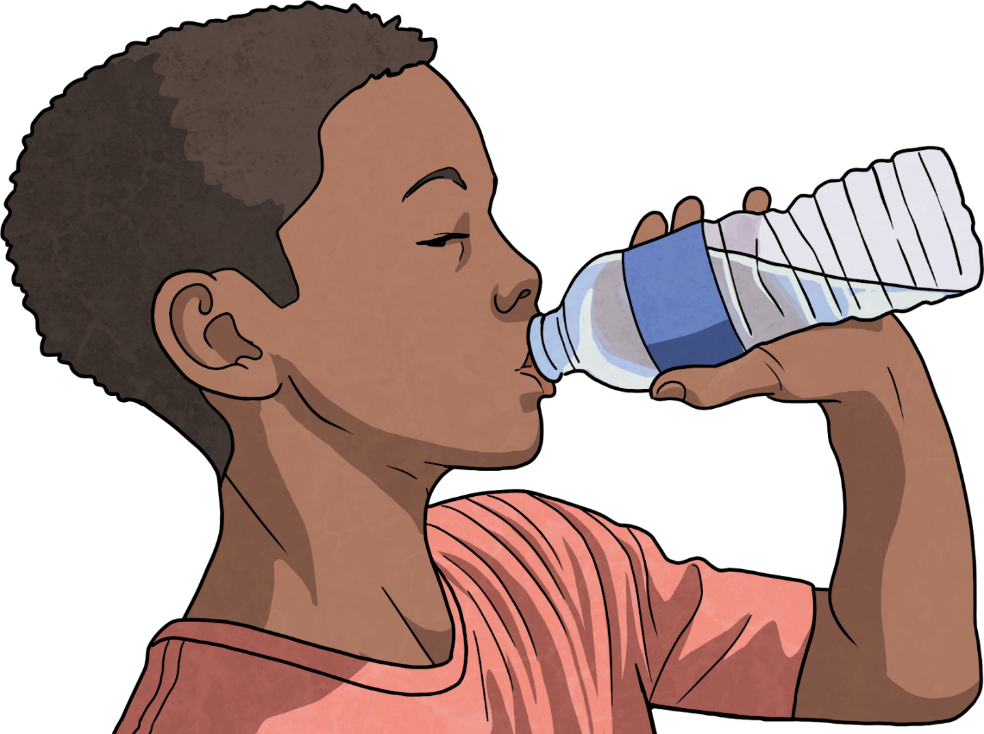 He is drinking water.
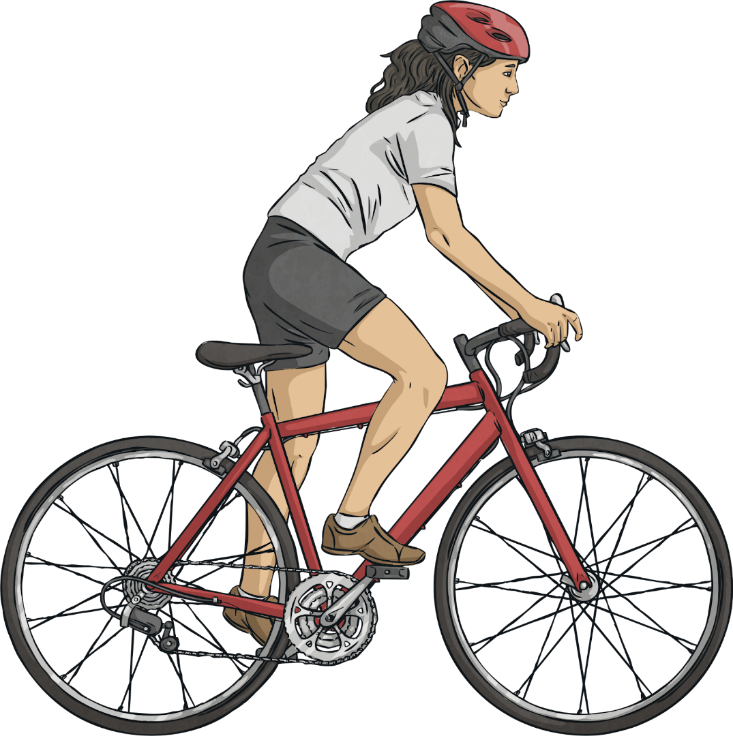 What is she doing?
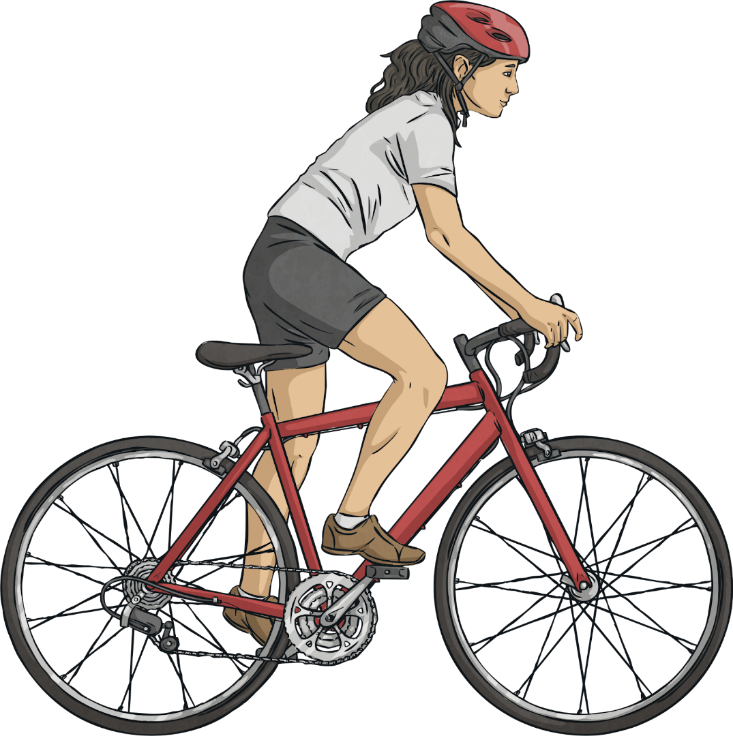 She is riding a bike.
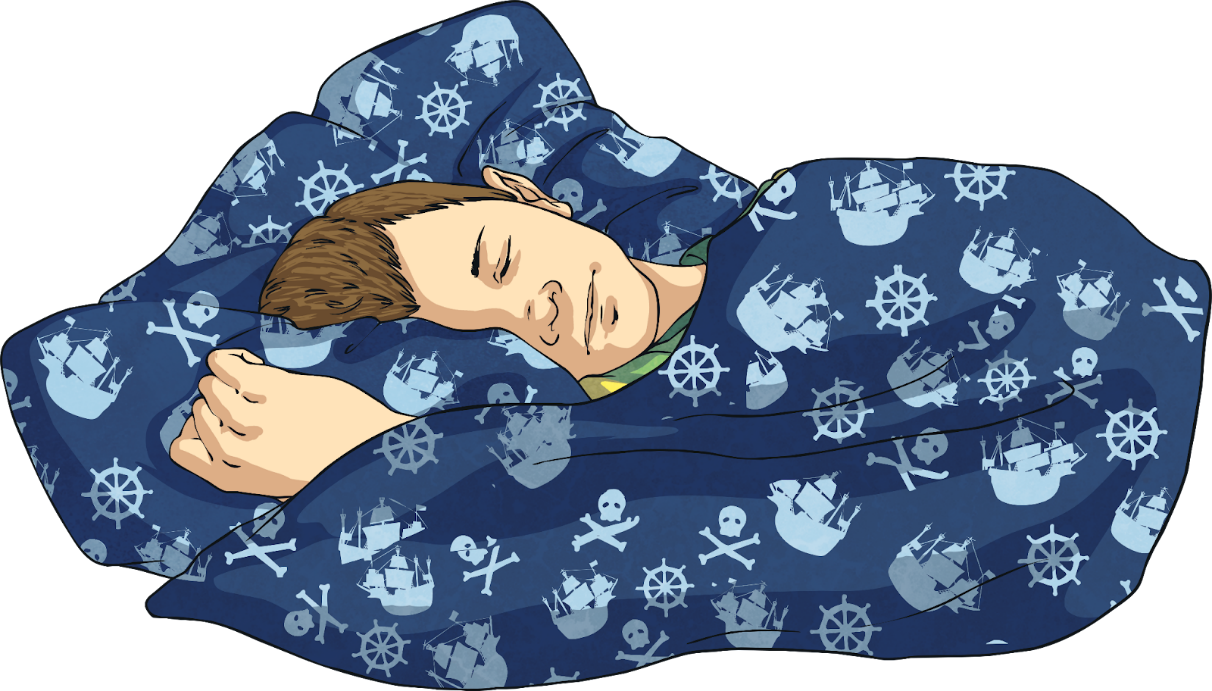 What is he doing?
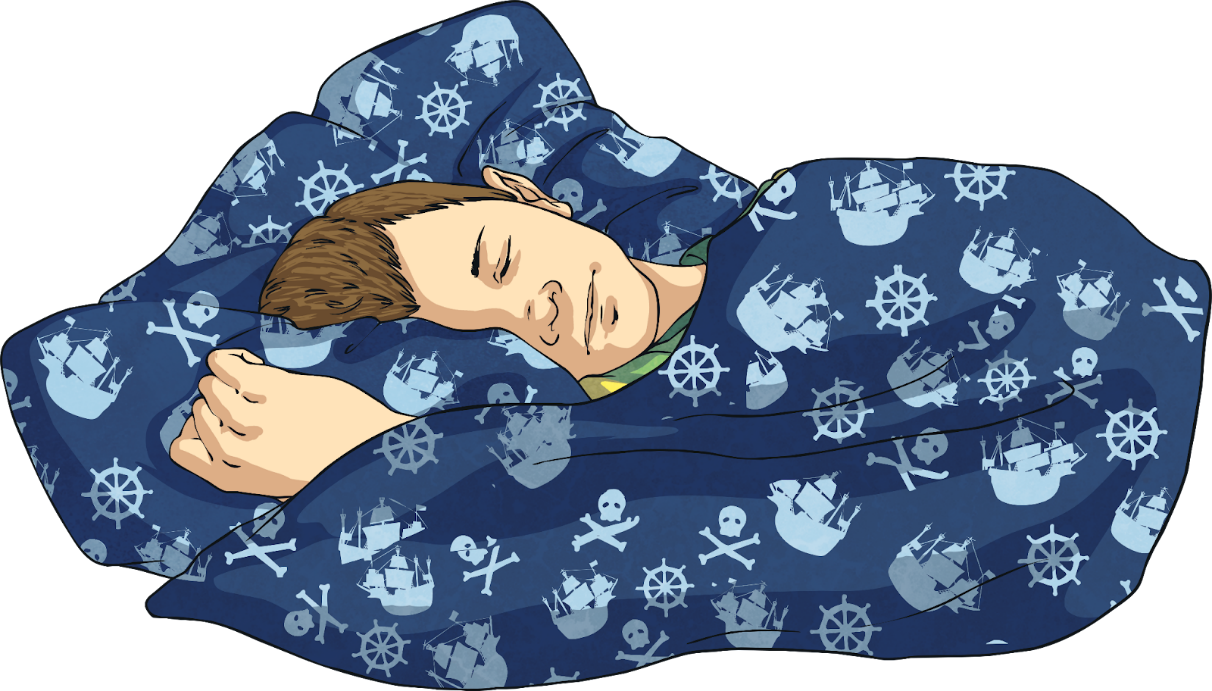 He is sleeping.
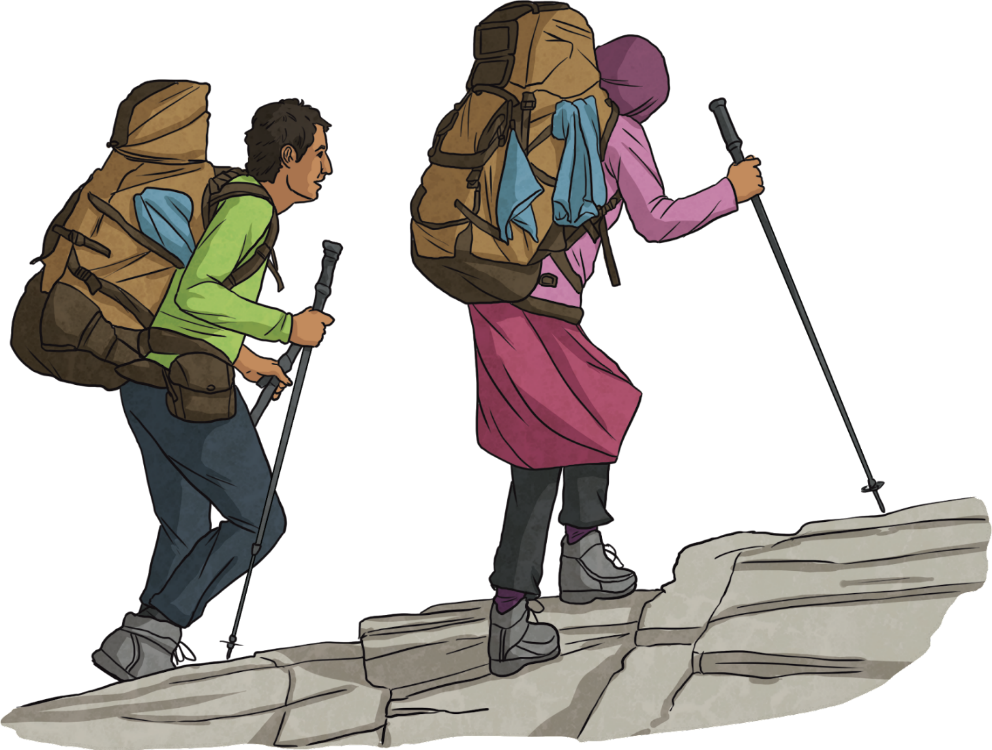 What are they doing?
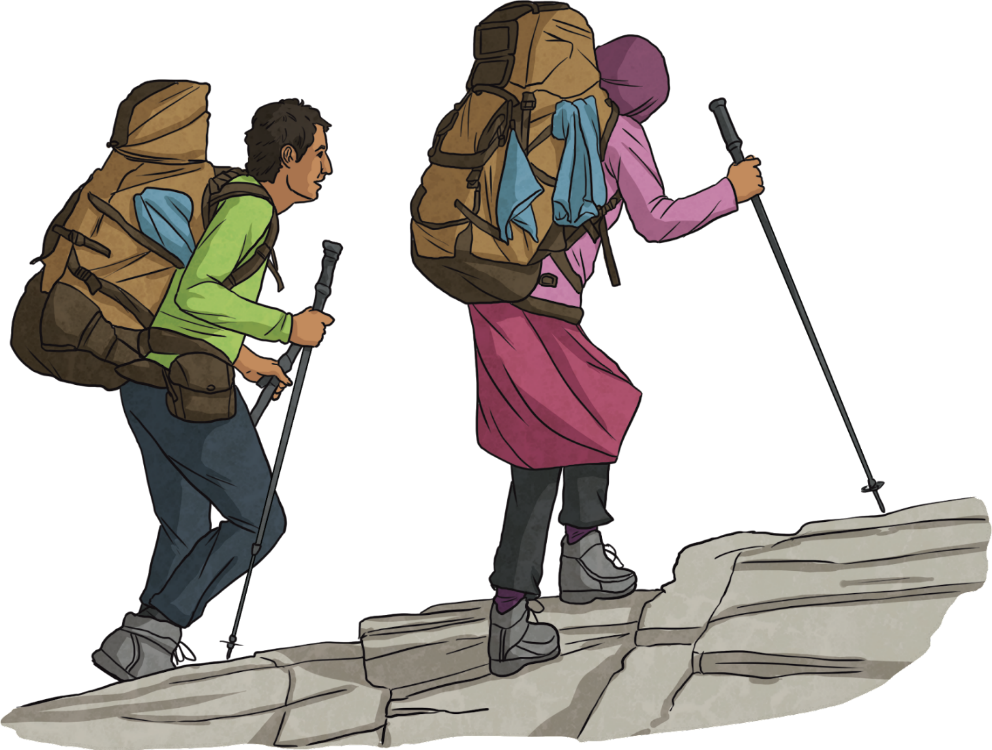 They are hiking.
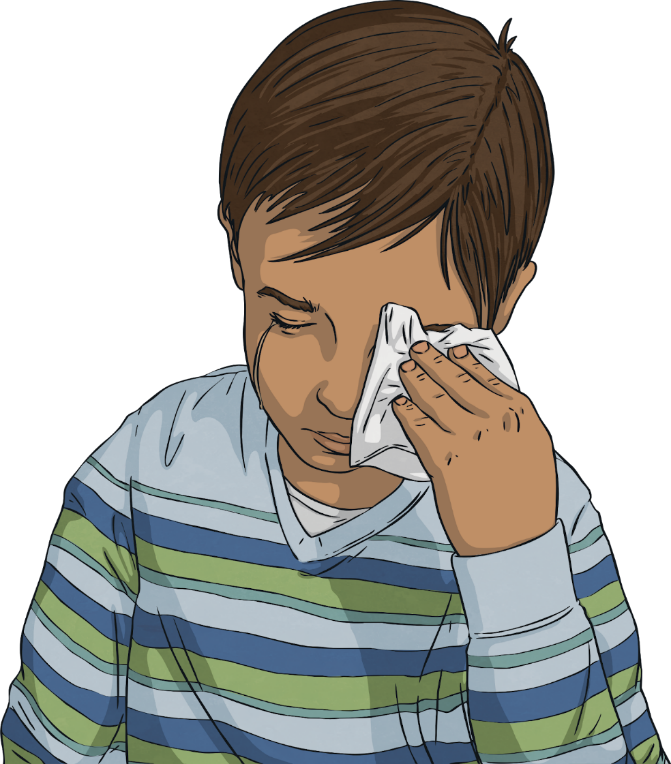 What is he doing?
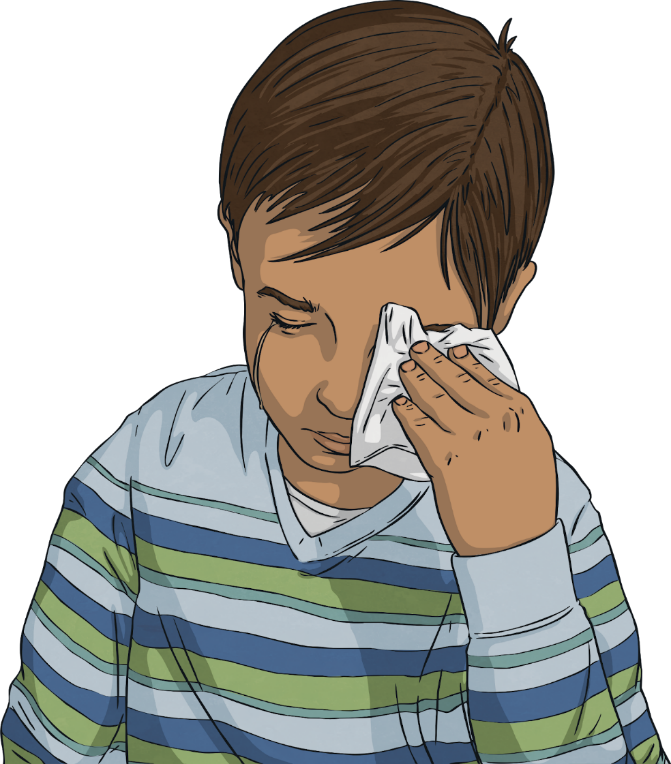 He is crying.
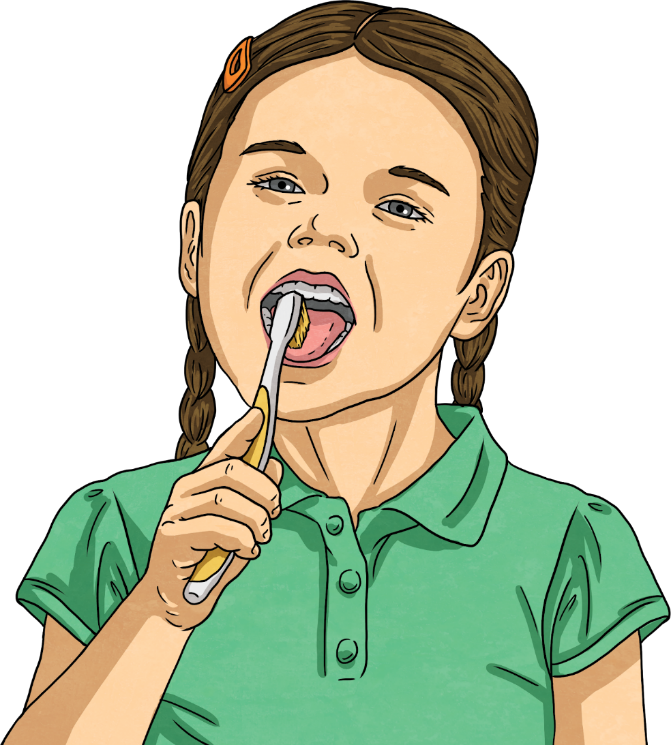 What is she doing?
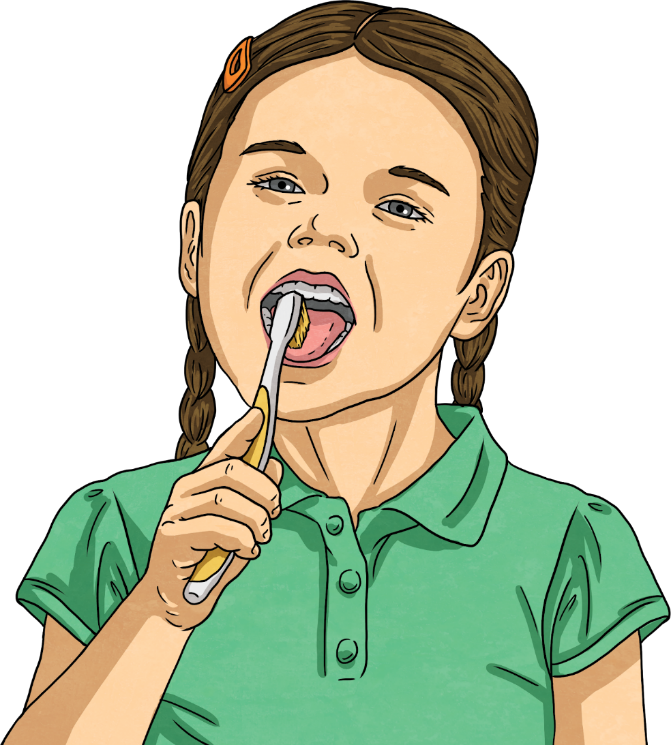 She is brushing her teeth.
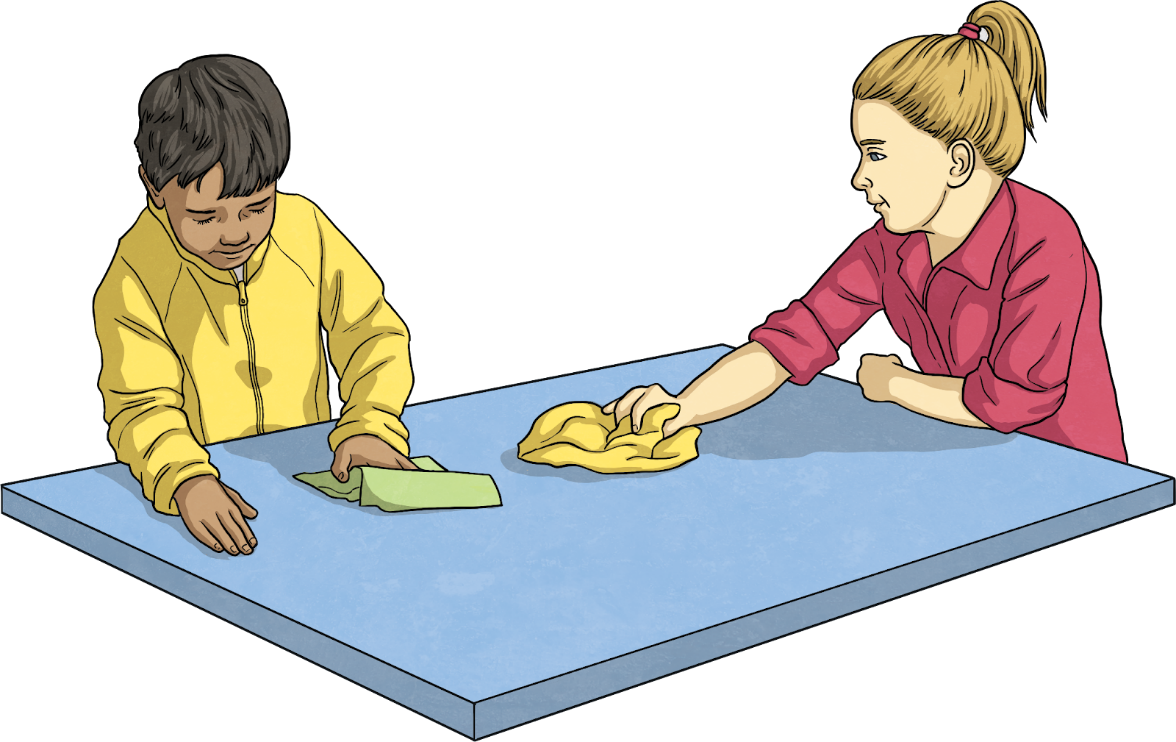 What are they doing?
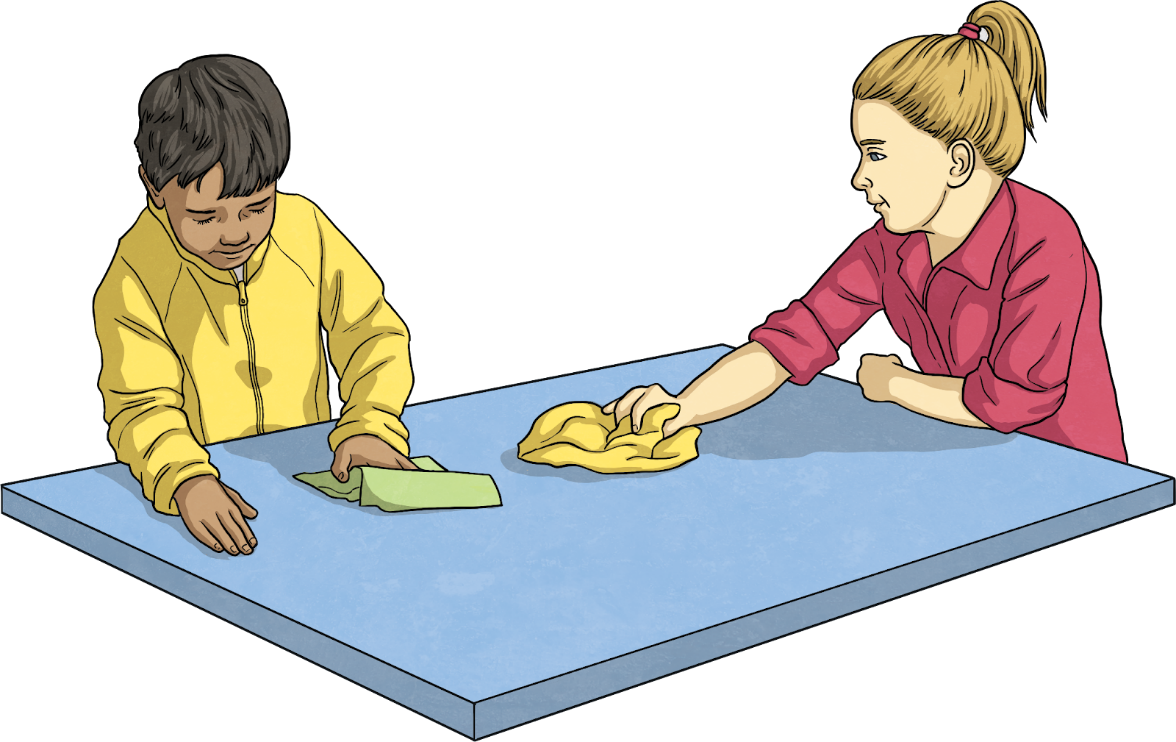 They are cleaning.